Vuoden 2023 sarjakuvauutuuksia
Porin kaupunginkirjasto
Marko Kankaanpää 2023
Esitelmöitsijä esittäytyy
Tieto- ja kirjastopalvelujen ammattitutkinto 2014

AMK-lopputyö 2020

Kirjastovirkailija (Porin kaupunginkirjasto ja Nakkilan kirjasto) 2021 

marko.kankaanpaa@pori.fi
Esitelmöitsijä esittäytyy
Aku Ankka 

Ranskalais-belgialainen sarjakuva

Supersankarit

Lukioikäisenä sarjakuvat jäivät hetkeksi

Mutta sitten tallustelin viattomasti, tietämättä maailman pahuudesta…
KIRJASTOON!
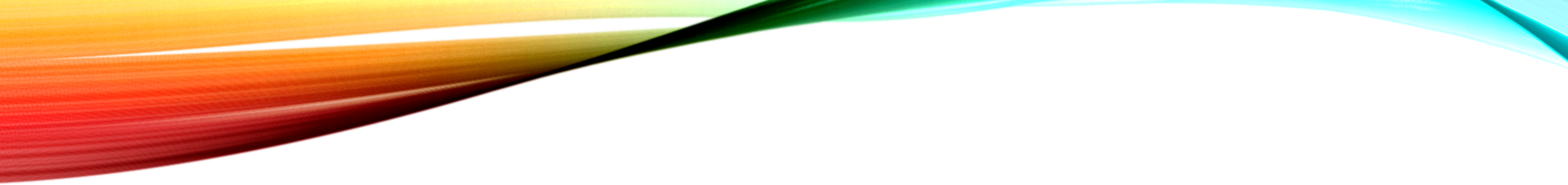 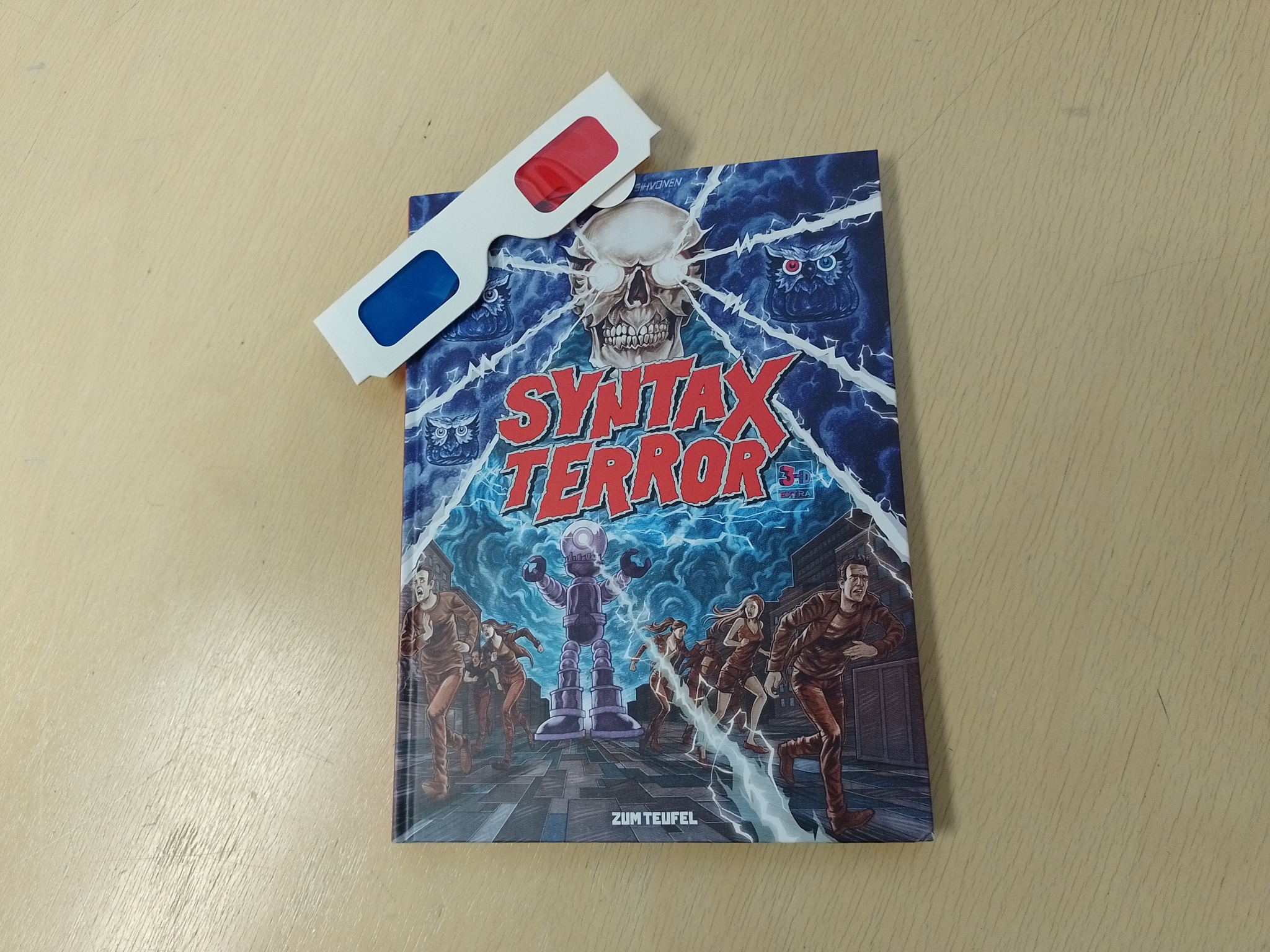 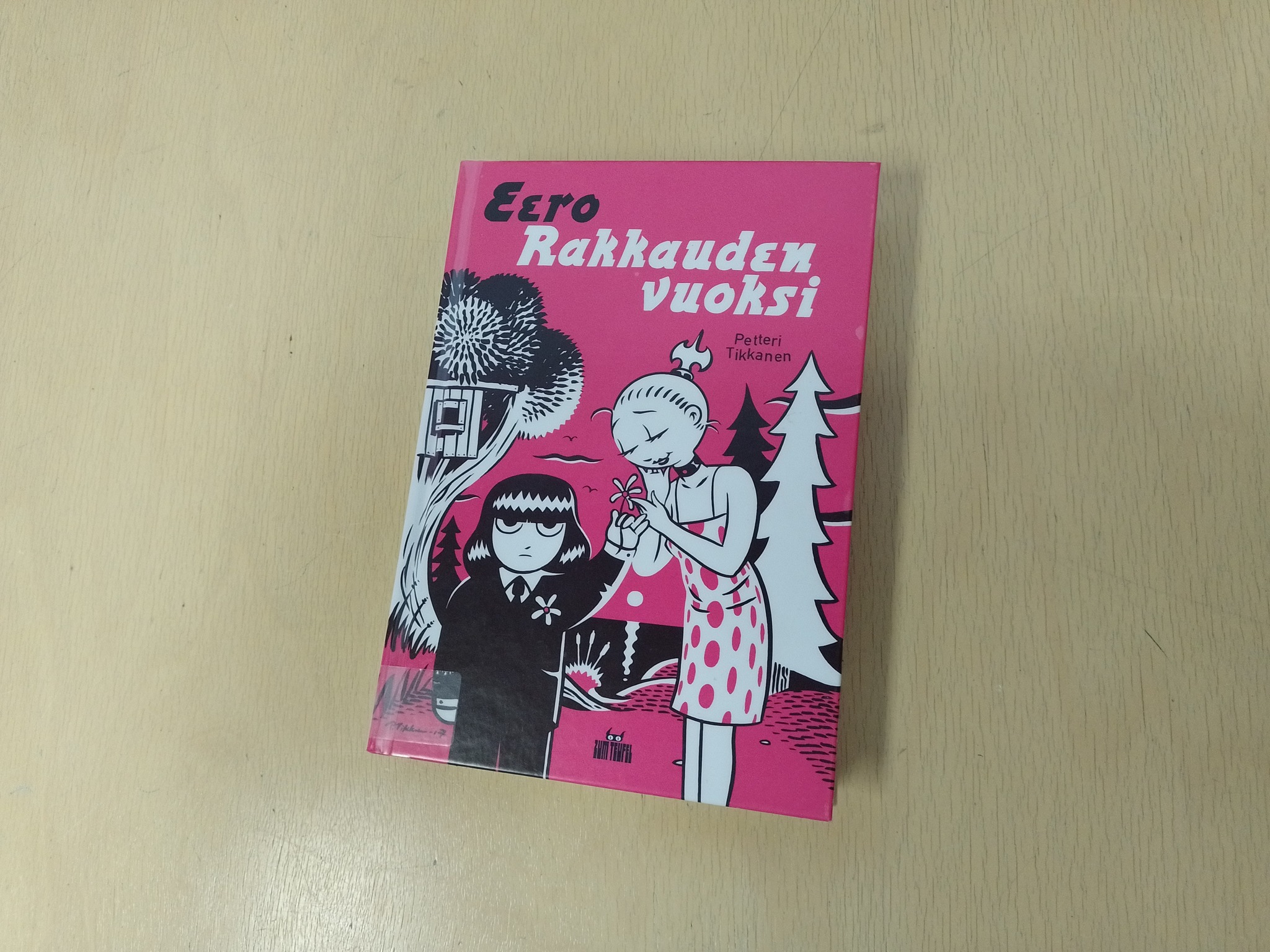 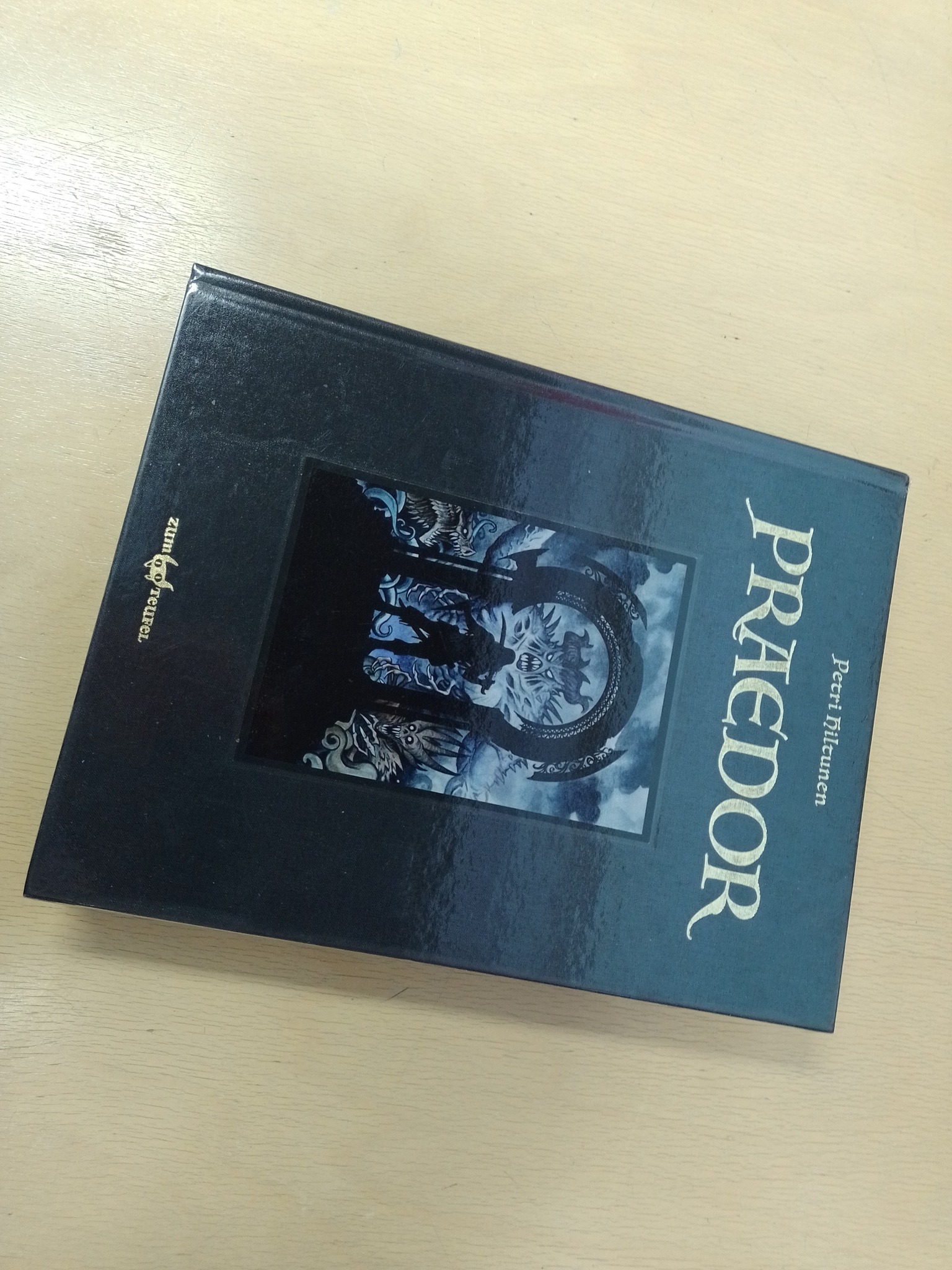 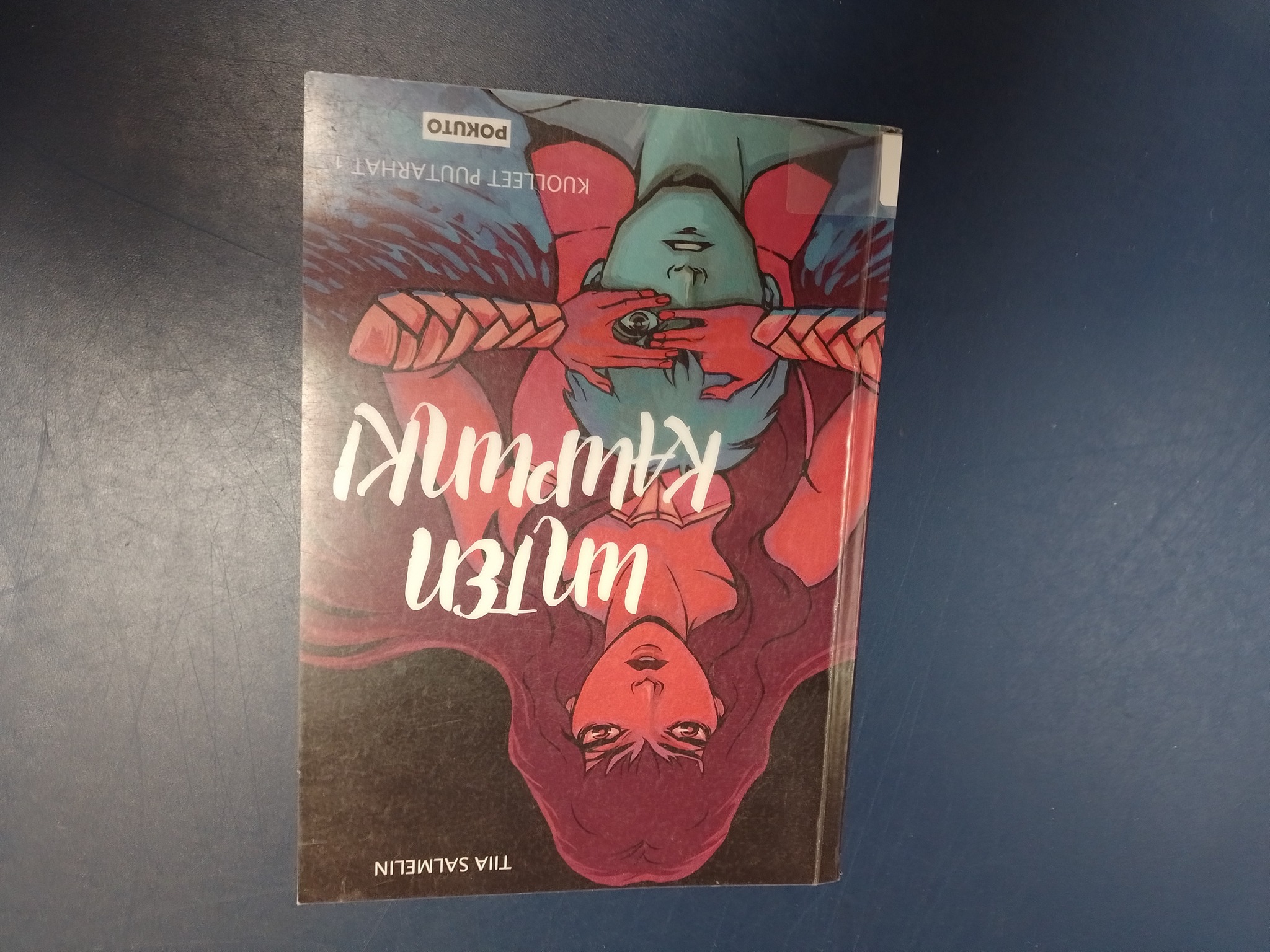 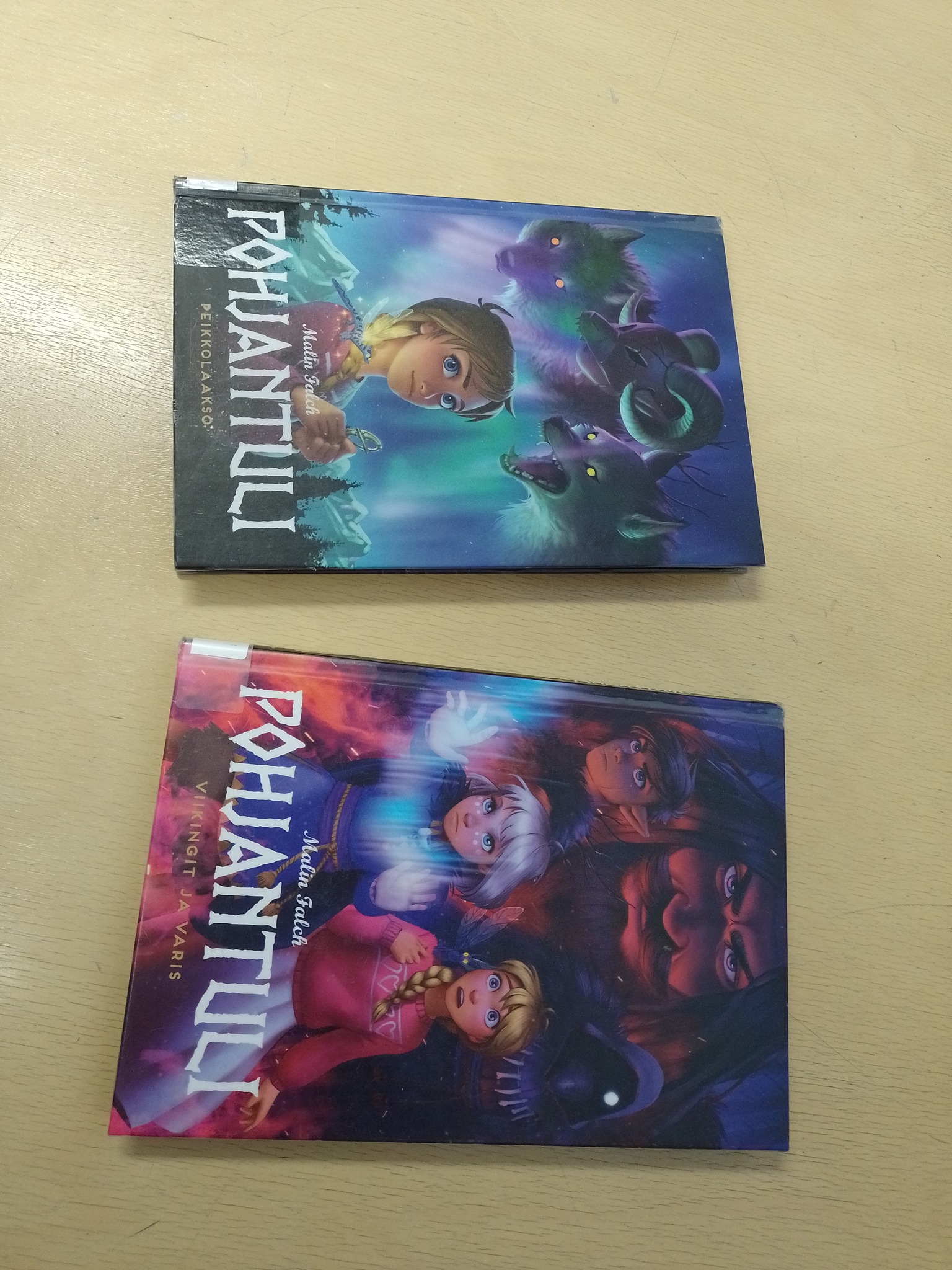 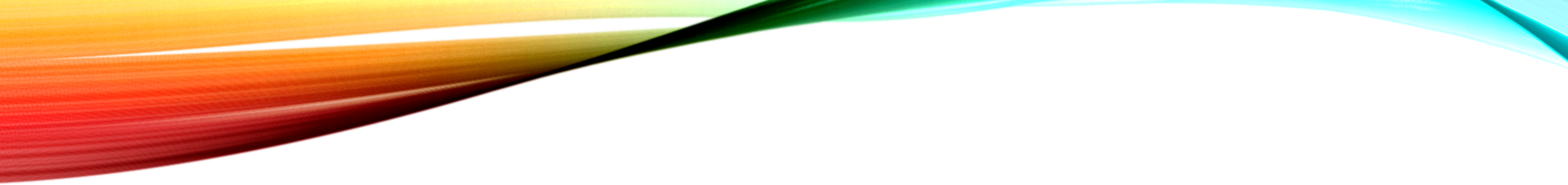 Tulossa kesällä ja syksyllä
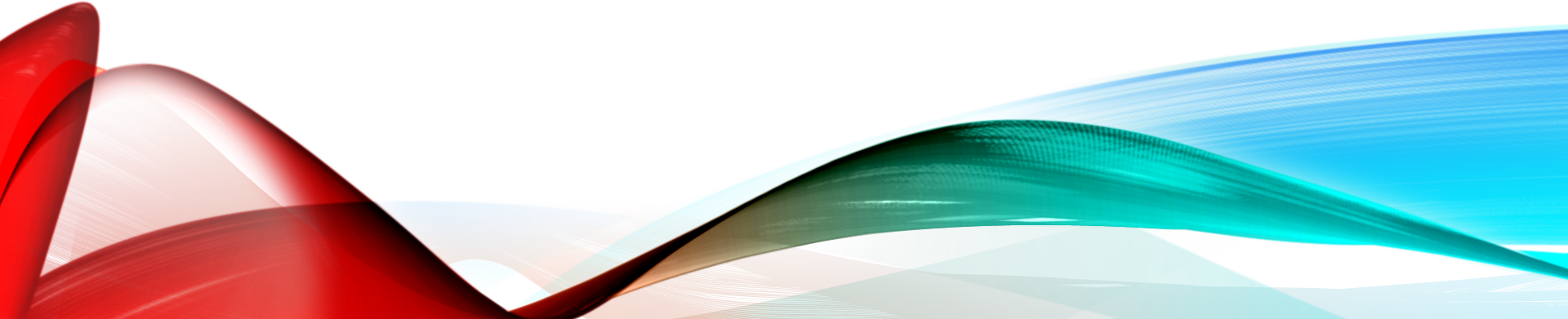 Sarjakuva-aiheisia podcasteja
BluJay: https://www.youtube.com/@blujaypictures/videos 

Reima Mäkinen: https://www.youtube.com/@reimamak/videos 

Sarjakupla: https://soundcloud.com/sarjakupla/tracks 

Sarjismiehet: https://www.youtube.com/@Sarjismiehet/videos
HAkuteoksia
Paul Gravett: Sarjakuvaromaani : ja kuinka se voi muuttaa elämäsi

Juri Nummelin: Sarjakuvan lyhyt historia

Harri Römpötti: Kaiken maailman sarjakuvat

Hänninen/Römpötti: Päin näköä! : 16 suomalaista sarjakuvataiteilijaa